sabes cuánto podrás aprender en el c.f.g.s. Automatización y robótica industrial?
ArI
ArI : C.F.G.S. AUTOMATIZACIÓN INDUSTRIAL y ROBÓTICA INDUSTRAL
SISTEMAS DE CONTROL ELÉCTRICO
INSTRUMENTACIÓN, REGULACIÓN,
CONTROL Y MEDIDA,
COMUNICACIONES
INSTALACIÓN, MANTENIMIENTO Y VERIFICACIÓN DE EQUIPOS Y CUADROS ELÉCTRICOS.
JEF@ DE EQUIPO TALLER MANTENIMIENTO ELÉCTRICO E INSTRUMENTACIÓN
3
4
2
MONTAJE, MANTENIMIENTO Y SUPERVISIÓN DE SISTEMAS DE AUTOMATIZACIÓN INDUSTRIAL
5
TÉCNIC@ DE ROBOTS 
INDUSTRIALES
1
Los controlas?
Flipas lo que molan...
sabes qué significa todo esto..?
robots industriales
y
Automatización y mantenimiento de plantas industriales
drivers
sensores
encóders
motores
cilindros
variadores
autómatas
Amazon abrirá próximante en Siero una planta enorme totalmente automatizada.
contactores
AUTOMATIZACIÓN
Será necesaria gente que sepa de automatización
Instalación de los elementos, 
alimentaciones eléctricas múltiples,
cableado: instalación y mantenimiento
medida, verificación,
transmisión, comunicaciones, regulación...
Recibirás una formación integral muy sólida: 
LO QUE NECESITAN LAS EMPRESAS
Conoces los contenidos curriculares y realizaciones de los ciclos de F.P. ?
Mira los que te ofrece C.F.G.S. ArI :
Un C.F.G.S. Eléctrico destina semanalmente 25 horas en 1º, y 10 horas en 2º a contenidos de Electricidad.
ArI destina semanalmente 15 horas en curso 1º a contenidos de Electricidad, (SPOT, SENH, SMR, SSP)
ArI destina semanalmente 7 horas en curso 2º a contenido en materia de INSTALACIÓN Y MONTAJE 
    de sistemas eléctricos, mecánicos, y de fluidos (neumática e hidráulica). 

serás capaz de integrar sistemas completos, porque la AUTOMATIZACIÓN IMPLICA TODO ESTO: 
 SABER DE ELECTRICIDAD, 
 SABER DE ROBÓTICA, 
 Y SABER TAMBIÉN DE MECÁNICA.
ArI es un c.f.g.s perteneciente a la FAMILIA PROFESIONAL ELECTRICIDAD Y ELECTRÓNICA, por ello tu perfil va a ser eminentemente eléctrico. Vas a poder formarte en materia de electricidad, automatización y mantenimiento eléctrico mucho más que en cualquier otro ciclo formativo del sector industrial.
Aquí tienes un ejemplo de lo que aprenderás:
¿ves esa cinta transportadora?
Serás capaz de AUTOMATIZAR y CONTROLAR su movimiento:
instalar y cablear los sensores. Y los contactores y relés. Y el motor también (adquirirás competencia eléctrica). Aprenderás además a cablear y programar los PLCs que controlan todo. 
Antes de instalar y cablear deberás MONTAR todos esos elementos: 
      Esto es: ubicarlos, colocarlos y fijarlos. Manejar perfilería, medir, taladrar, atornillar, preparar o añadir   piezas auxiliares...(adquirirás competencia mecánica).
Ocuparte del mantenimiento del cuadro, del cableado, y cualquier elemento que se integre posteriormente (competencia eléctrica).
El profesorado de ArI del CIFP Avilés sabemos la importancia que dan las empresas a que tengas este tipo de destrezas, y te formaremos en ellas realizando montajes y prácticas reales
Si demuestras que pones de tu parte,
todas ellas te querrán en su plantilla
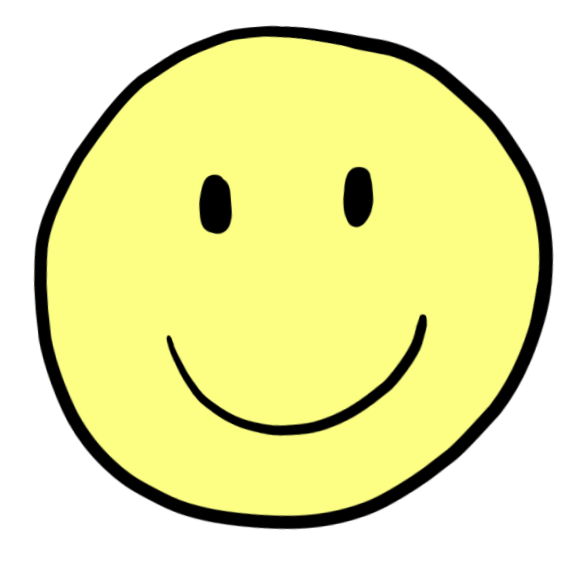 Así que...
A
utomatización: imprescindible en el sector industrial.
R
óbotica: cada vez más presente en nuestros días y cada día lo estará más.
I
mplica: industrialización, integración, I/O, instrumentación, innovación, invención...
Y cuando ya tengas todo bajo “control” tendrás la “potencia” suficiente para realizar nuestro
CURSO DE ESPECIALIZACIÓN DE ROBÓTICA COLABORATIVA
En el departamento ELECTRICIDAD Y ELECTRÓNICA del CIFP de Avilés hemos asumido la planificación y desarrollo del CURSO DE ESPECIALIZACIÓN  DE ROBÓTICA COLABORATIVA que te permitirá ser aún más expert@ en este sector.
4
3
1
2
5
Estas son algunas de las salidas profesionales que tendrás:
Si quieres, podremos ayudarte a elegir la que más se adapte a ti.